FETs
Anche per queste slides va inteso il loro scopo: NON sono dispense di spiegazione. 
Sono un aiuto a mettere in chiaro molti passaggi matematici non del tutto espliciti nel libro,che rimane il testo di riferimento

Per questo, le parti del capitolo 5 non trattate qui, si intendono accettabili nella versione del libro, e fanno parte del programma.
z
JFET
y
L
x
VG
VG
VS=0
VS=0
VD
VD
p
W(y)
a
n
a-W(y)
p
Z
Qui è solo l’ Area della sezione a dipendere da y.
Tutto il resto è costante
Mentre a  è costante, 
W cambia con la posizione , perché V cambia con y tra 0 e VD.
Consentono di eliminare dV
Questa si integra subito 
in y e in W tra 
Y=0 e y=L
Evidenziamo la corrente e rendiamo adimensionale il termine tra parentesi
Definiamo la costante del dispositivo
IP, che ha le dimensioni di una corrente
Esplicitiamo i valori di W in funzione delle tensioni
Esplicitiamo i valori di W in funzione delle tensioni
Poiché 
V(0)=0
V(L)=VD
Definiamo ora VP come la tensione  totale della giunzione per avere la strozzatura del canale W=a.
E’ una costante del dispositivo.
E semplifica la scrittura delle formule
Formula generale della corrente in un JFET
Regione lineare. VD piccolo
Conduttanza di canale
Transconduttanza
Regione di saturazione.	VD+VG+Vbi=VP
Conduttanza di canale
Transconduttanza
Tensione di Soglia 
(valore di VG per avere ID = 0 )
Qui non è chiara la soluzione
Ma nelle approssimazioni per  la regione lineare e quella di saturazione vediamo un valore
che da:
lineare
saturazione
Introduzione della Tensione di Soglia 
nelle formule della corrente ID
Questa può andare bene così
Questa può essere sviluppata per cercare una forma più semplice
Conduttanza e transconduttanza 
usando la tensione di soglia
z
JFET
y
L
x
W(y)
a
a-W(y)
W(y)
a
a-W(y)
Substrato semi-isolante
MESFET
MESFET
W(y)
a
a-W(y)
Substrato semi-isolante
Z
Qui è la Area della sezione che dipende da y.
Tutto il resto è costante
MESFET
Essenzialmente resta tutto identico al caso del JFET con due differenze:
Il canale è dimezzato longitudinalmente: c’è solo la parte superiore
Spesso il canale è di partenza chiuso, per cui occorre invertire il segno di VG nelle equazioni.
Le seguenti cinque slides,con sfondo verde, sono quindi essenzialmente una ripetizione di quanto visto per il JFET, una volta adattati i segni.
Regione lineare = piccoli valori di VD
Tensione di soglia VT  = valore di VG per cui ID =0
Combinando:
Regione di saturazione = comincia quando W(L)=a
ossia quando
Combinando:
Se consideriamo
Riassumendo:
z
MOSFET
y
x
VG
VS=0
VD
L
zona di inversione
p
Z
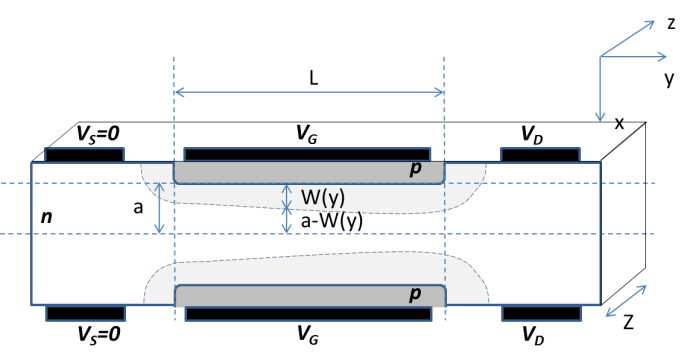 JFET
MOSFET
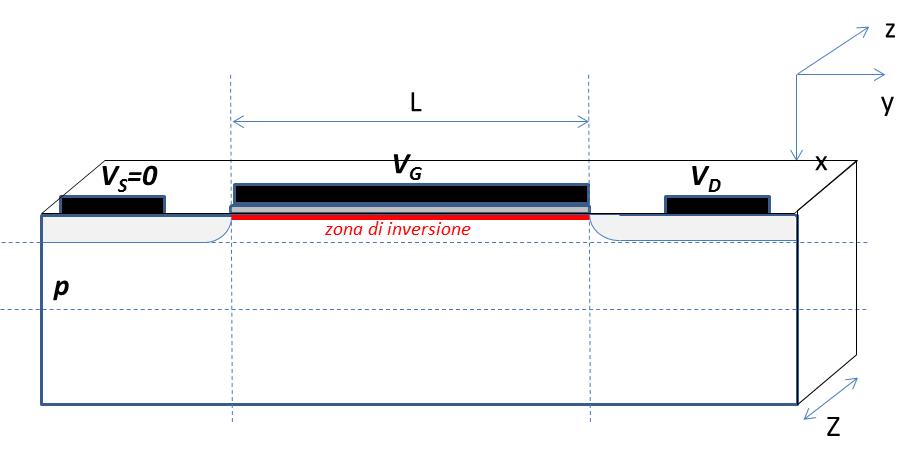 Occorre trovare Qn
W
EC
qy
Ei
qyB
qys
EF
EV
xi
0
Condizione di forte inversione (formazione del canale)
0
La tensione VG cade in parte nell’ossido e in parte nel semiconduttore
La caduta Vo nell’ossido è legata 
alla capacità C0 e alla carica totale (negativa) nel semiconduttore
La carica totale (negativa) nel semiconduttore è data 
dalla carica Qsc della zona di svuotamento
e dalla carica Qn del canale
Poichè
abbiamo
Tensione di soglia
Valore VT di VG per cui il canale è appena formato
Tuttavia, non passa alcuna corrente fino a che non c’è canale ovunque.
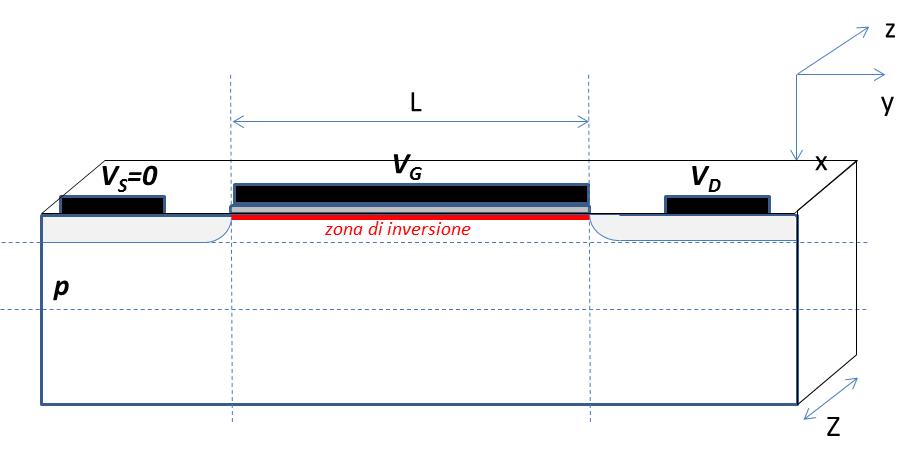 poniamo
Formula generale della corrente in un MOSFET
Formula generale della corrente in un JFET
Regione lineare. VD piccolo
Regione di saturazione.	Qn(L)=0
Elevando al quadrato
Approssimazione un po’ forzata
Conduttanza e transconduttanza 
usando la tensione di soglia
JFET
MOSFET
lineare
saturazione
Modifica dei risultati in caso di saturazione 
della velocità degli elettroni
Se si raggiunge la velocità di saturazione, questa espressione viene sostituita, ovunque compare, dalla costante